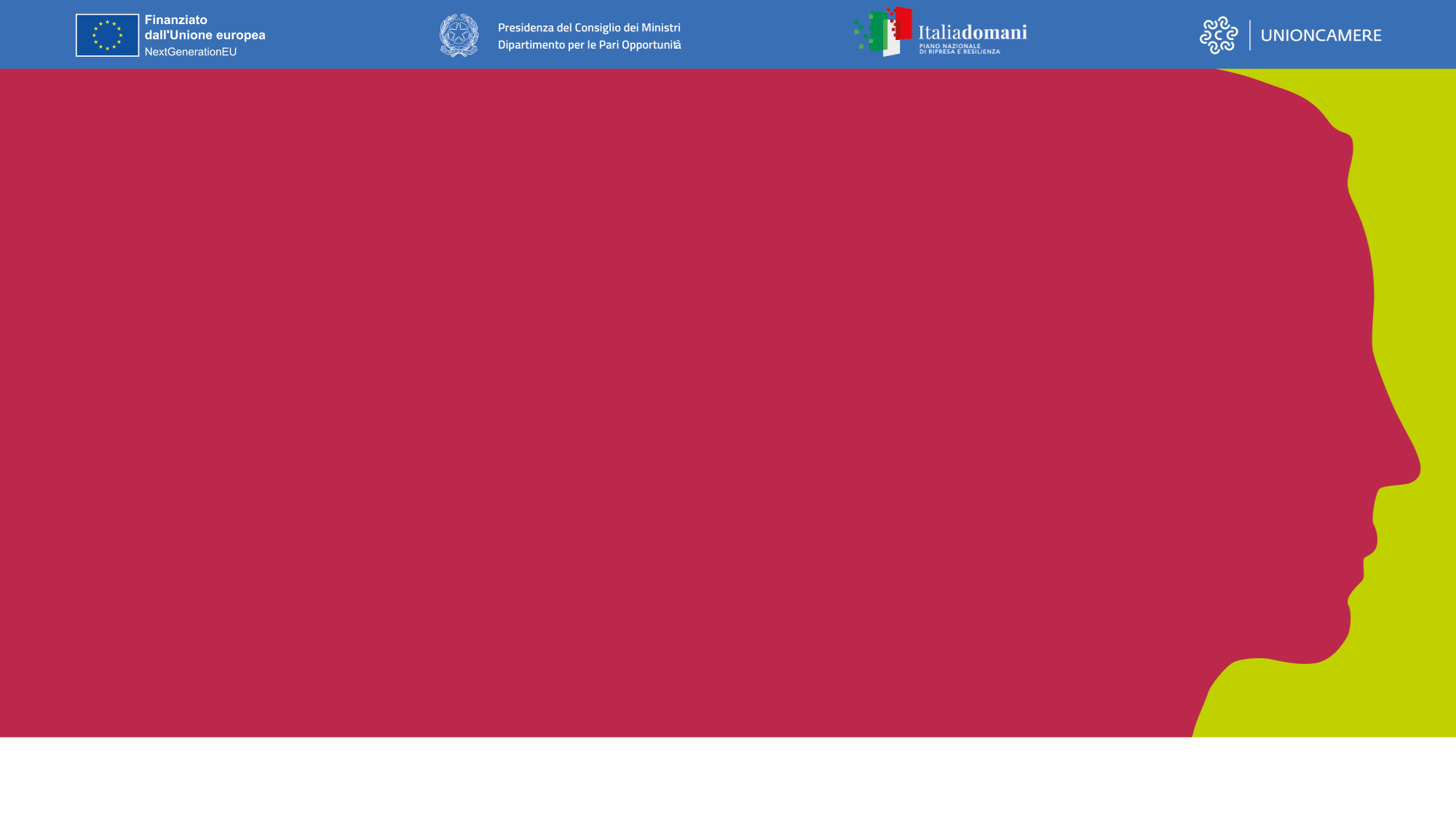 La certificazione della parità di genere, un’opportunità per le imprese
Marilina Labia
Responsabile Area Assistenza Tecnica PA - Si.Camera
ROMA - 27 MARZO
Opportunità e incentivi per l’impresa donna
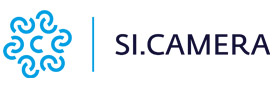 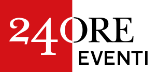 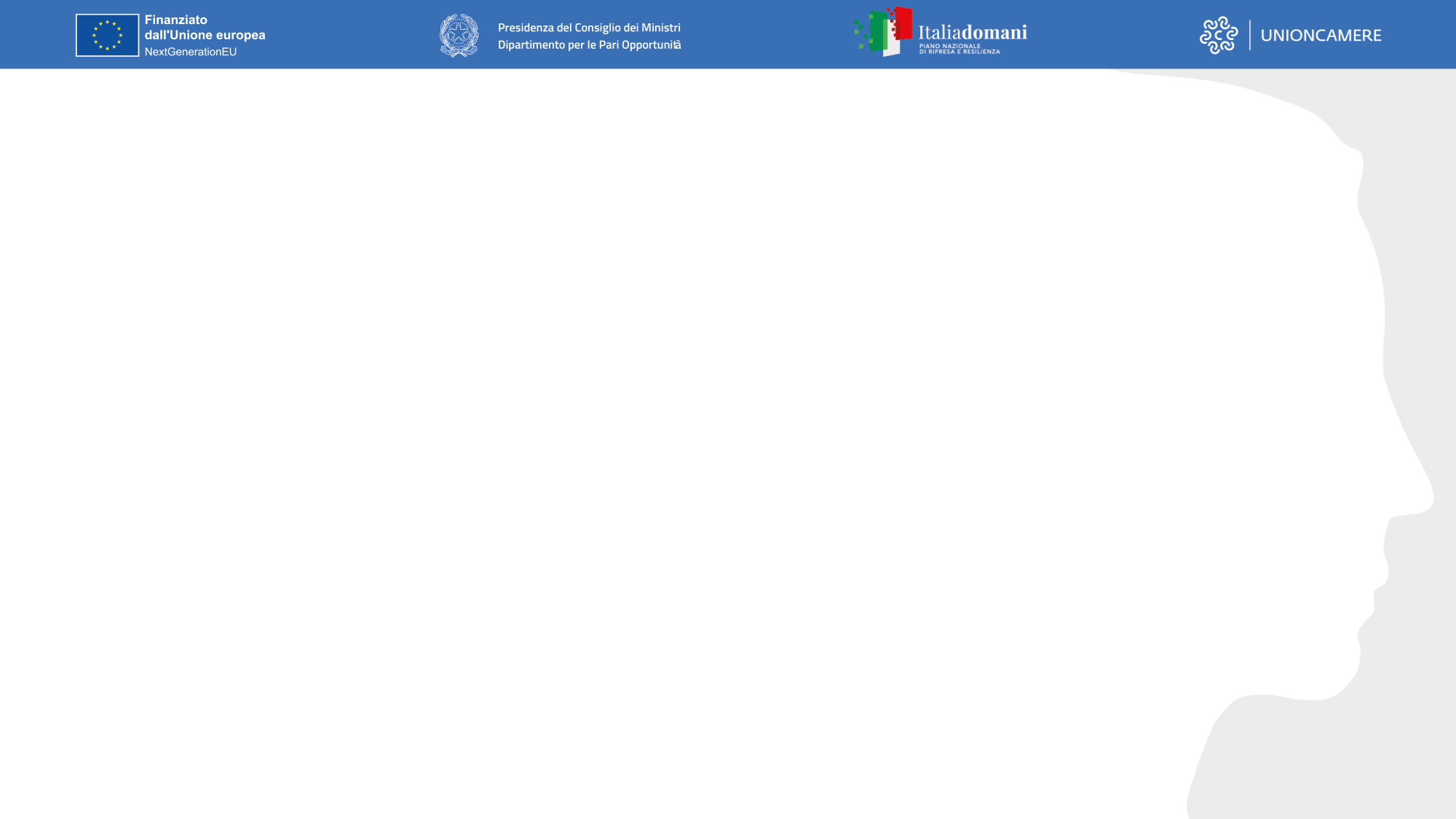 LA CERTIFICAZIONE DELLA Parità DI GENERE,UN’Opportunita’ PER LE IMPRESE
ROMA - 27 MARZO - Opportunità e incentivi per l’impresa donna
1
Il contesto di riferimento
2
IL VALORE DI UNO STRUMENTO INNOVATIVO PER RIMUOVERE LE Disparità DI GENERE: VANTAGGI E Opportunità
3
L’AZIONE A SUPPORTO DELLE IMPRESE; L’IMPEGNO DEL SISTEMA CAMERALE E DI TUTTI GLI STAKEHOLDERS
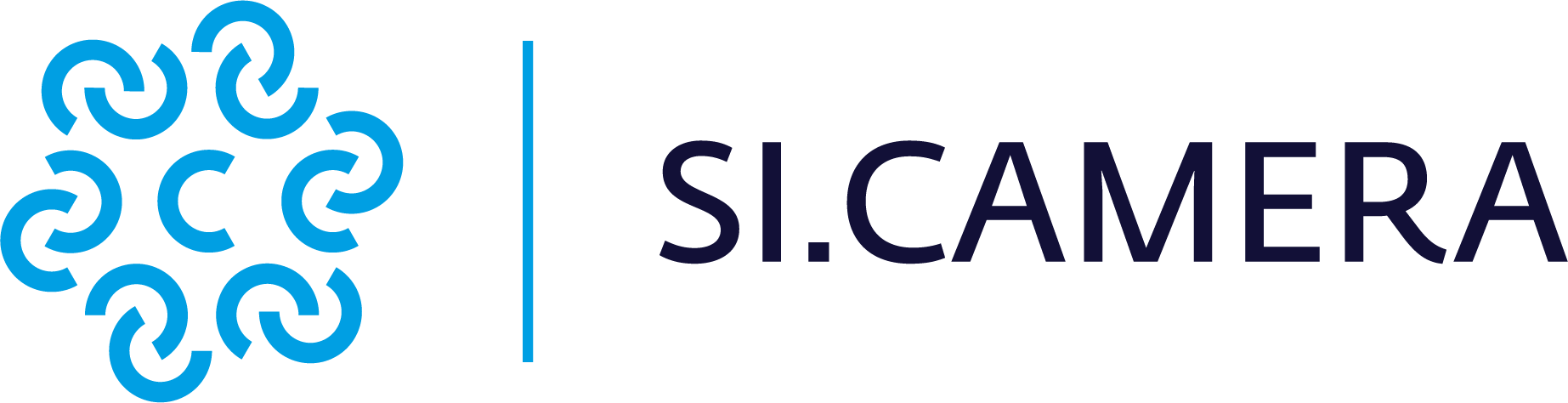 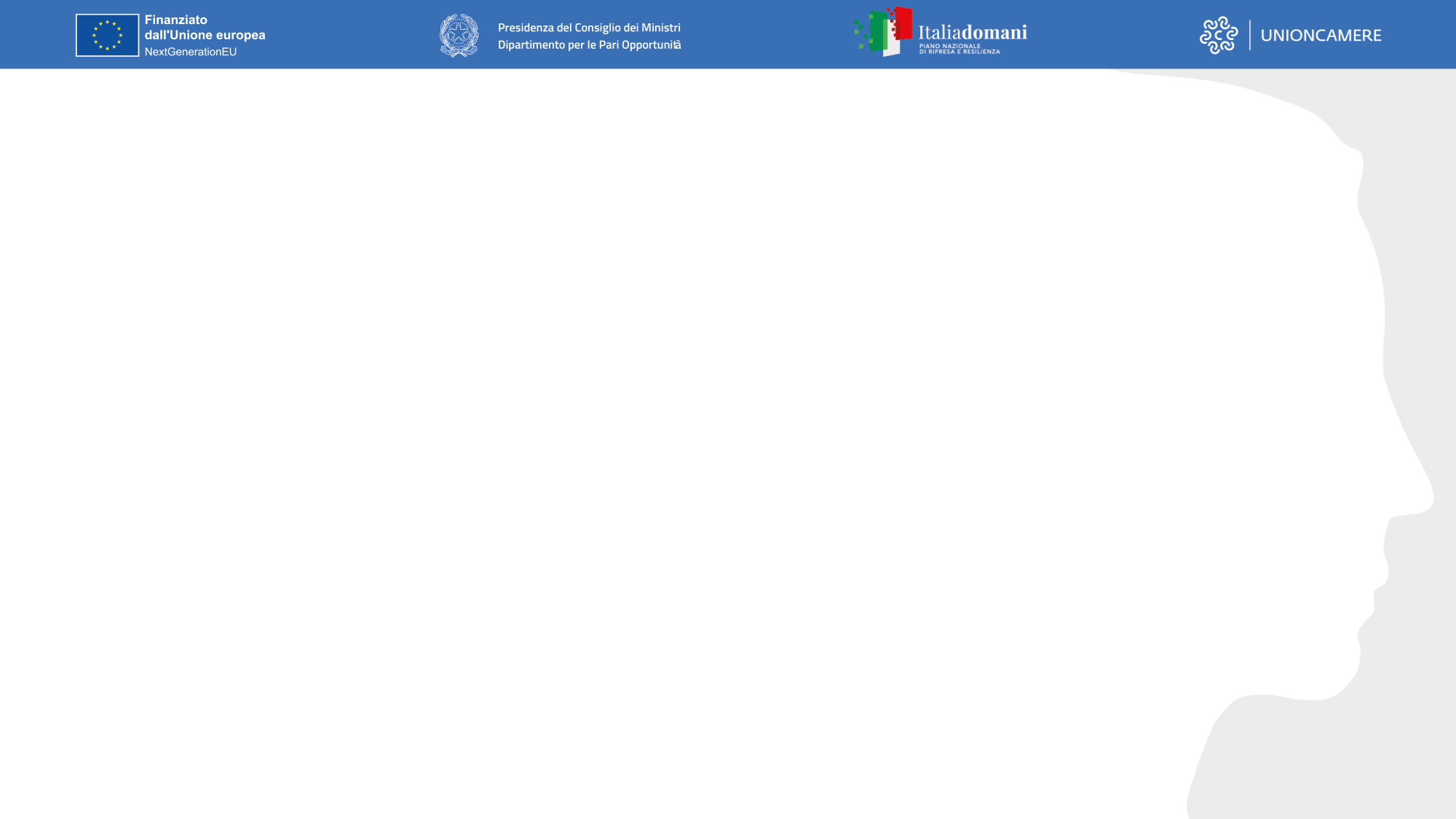 1. Il contesto di riferimento
Strategia europea per la parità di genere 2020-2025
Uguaglianza di genere per una società più giusta, prospera e sostenibile
ROMA - 27 MARZO - Opportunità e incentivi per l’impresa donna
Agenda ONU 2030
Gender equality
Uno dei 17 sustainable development goals (SDG)
Raggiungere l’uguaglianza di genere ed emancipare tutte le donne e le ragazze
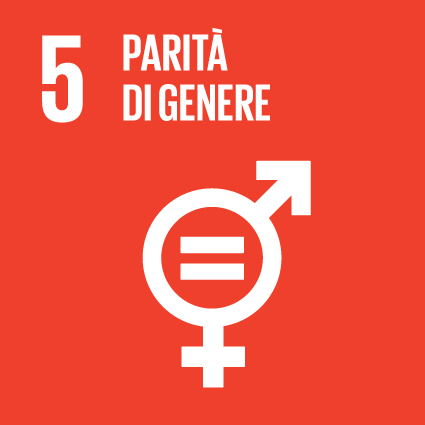 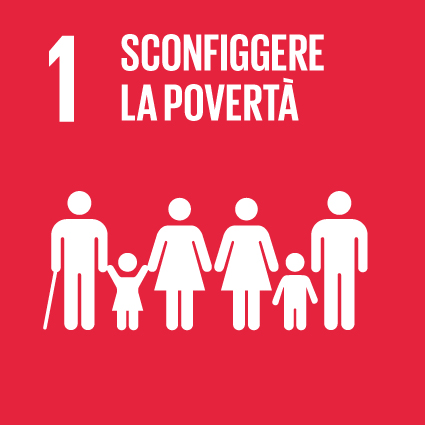 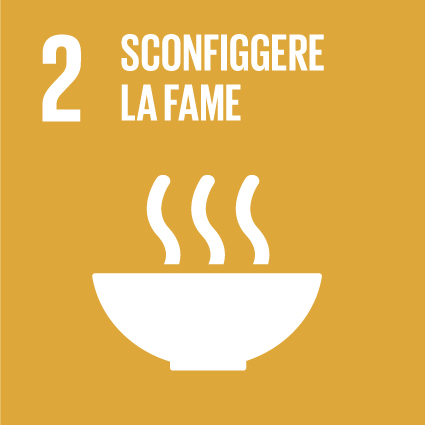 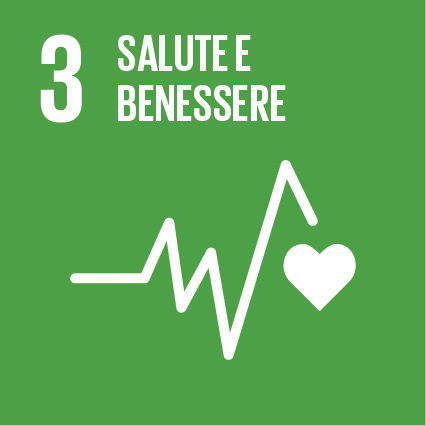 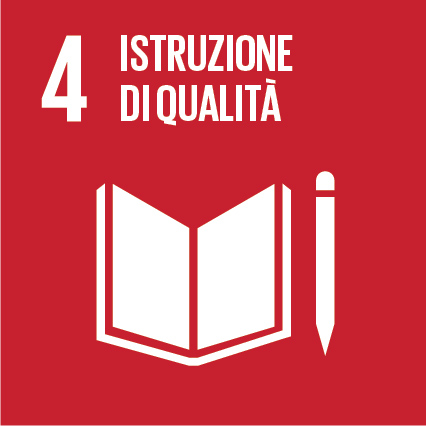 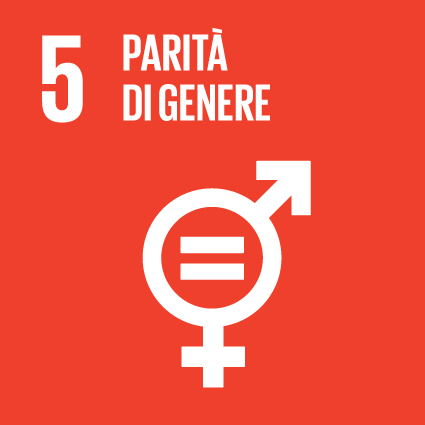 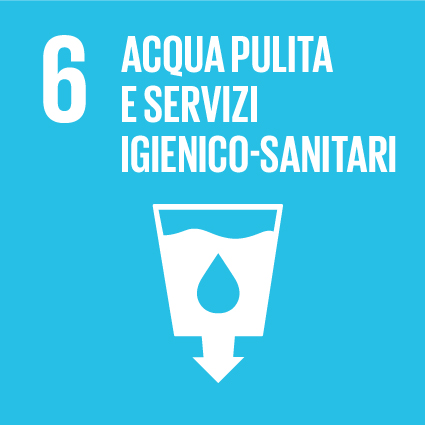 Obiettivo 5
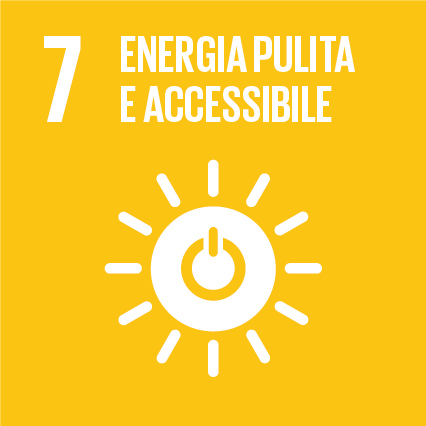 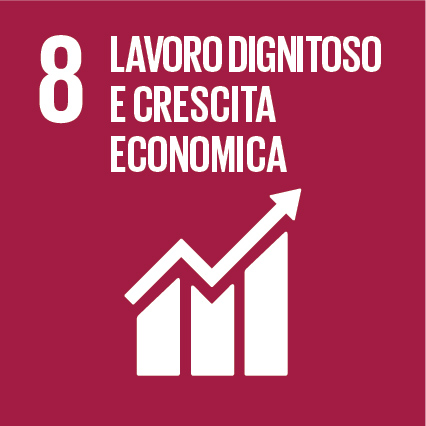 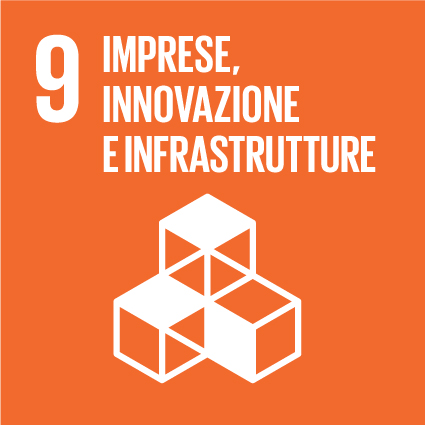 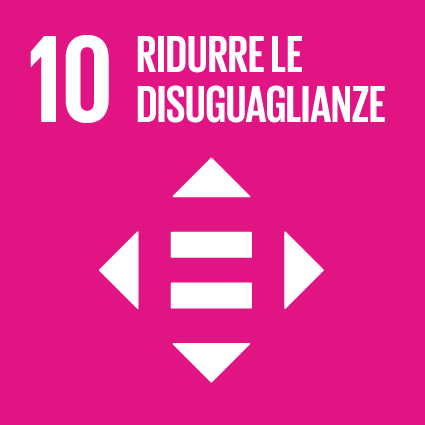 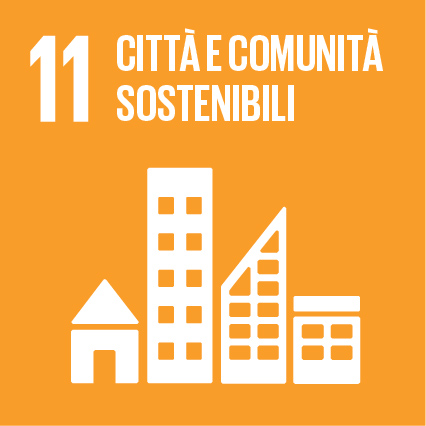 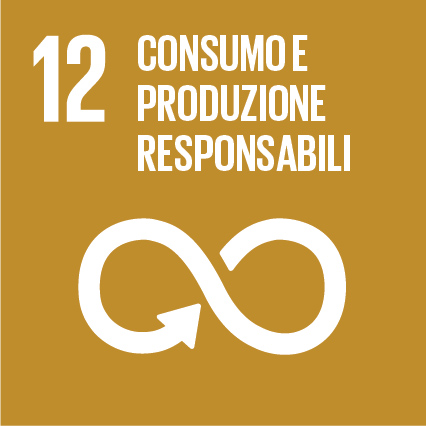 Ridurre l’ineguaglianza all’interno e fra le nazioni
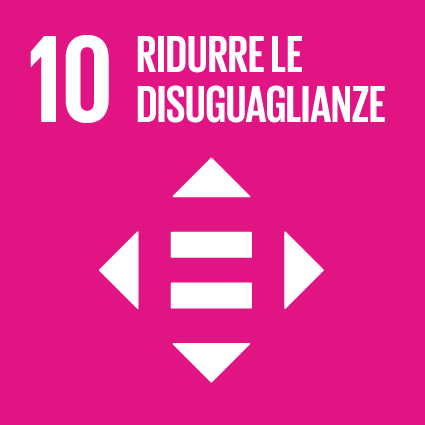 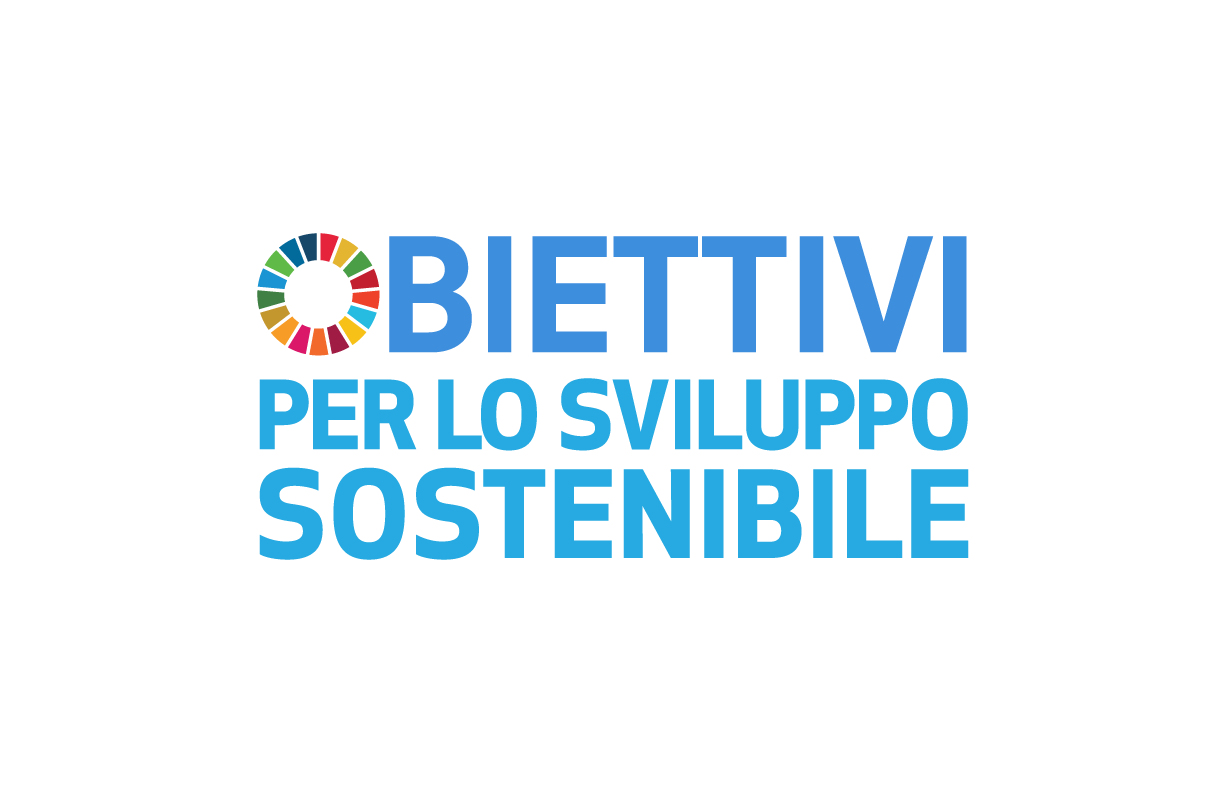 Obiettivo 10
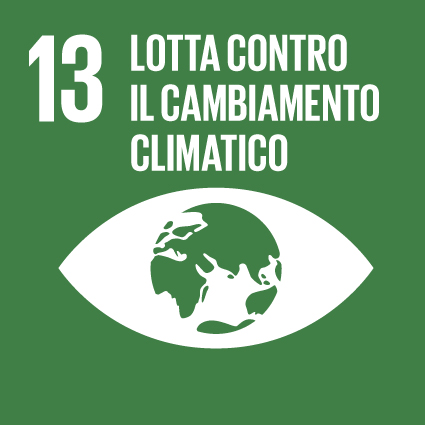 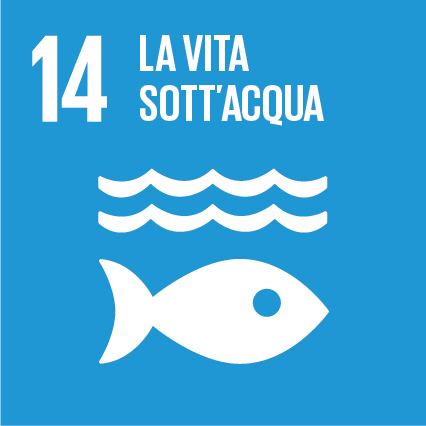 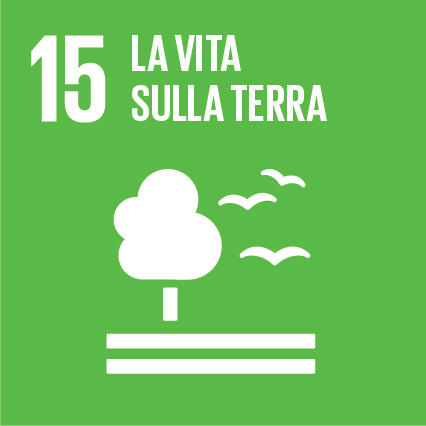 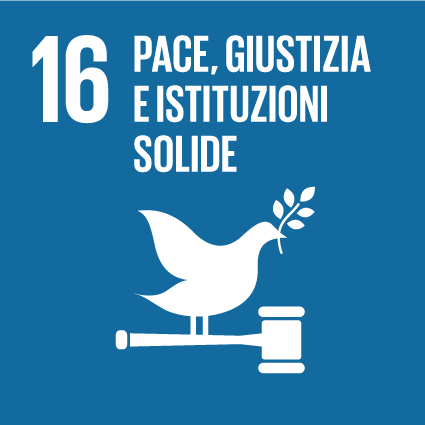 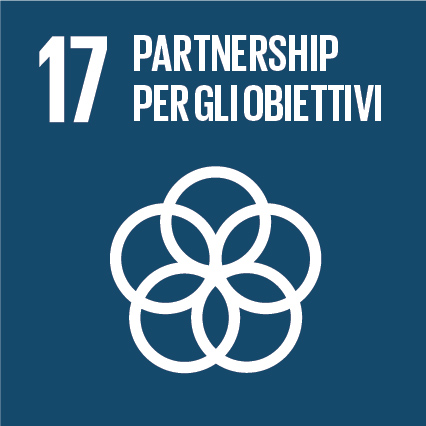 Strategia nazionale per la parità di genere 2021-2026
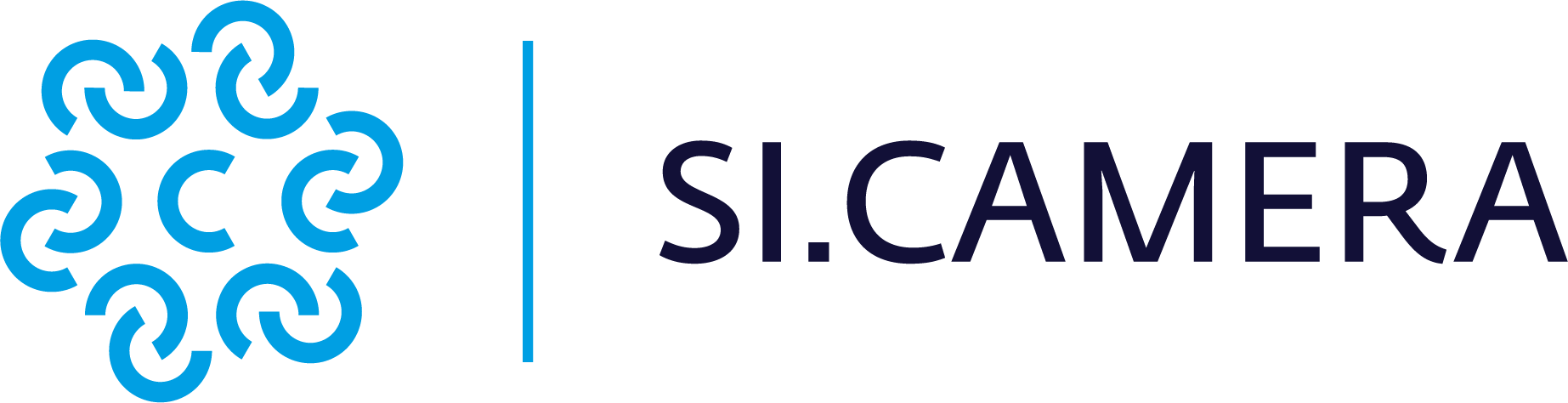 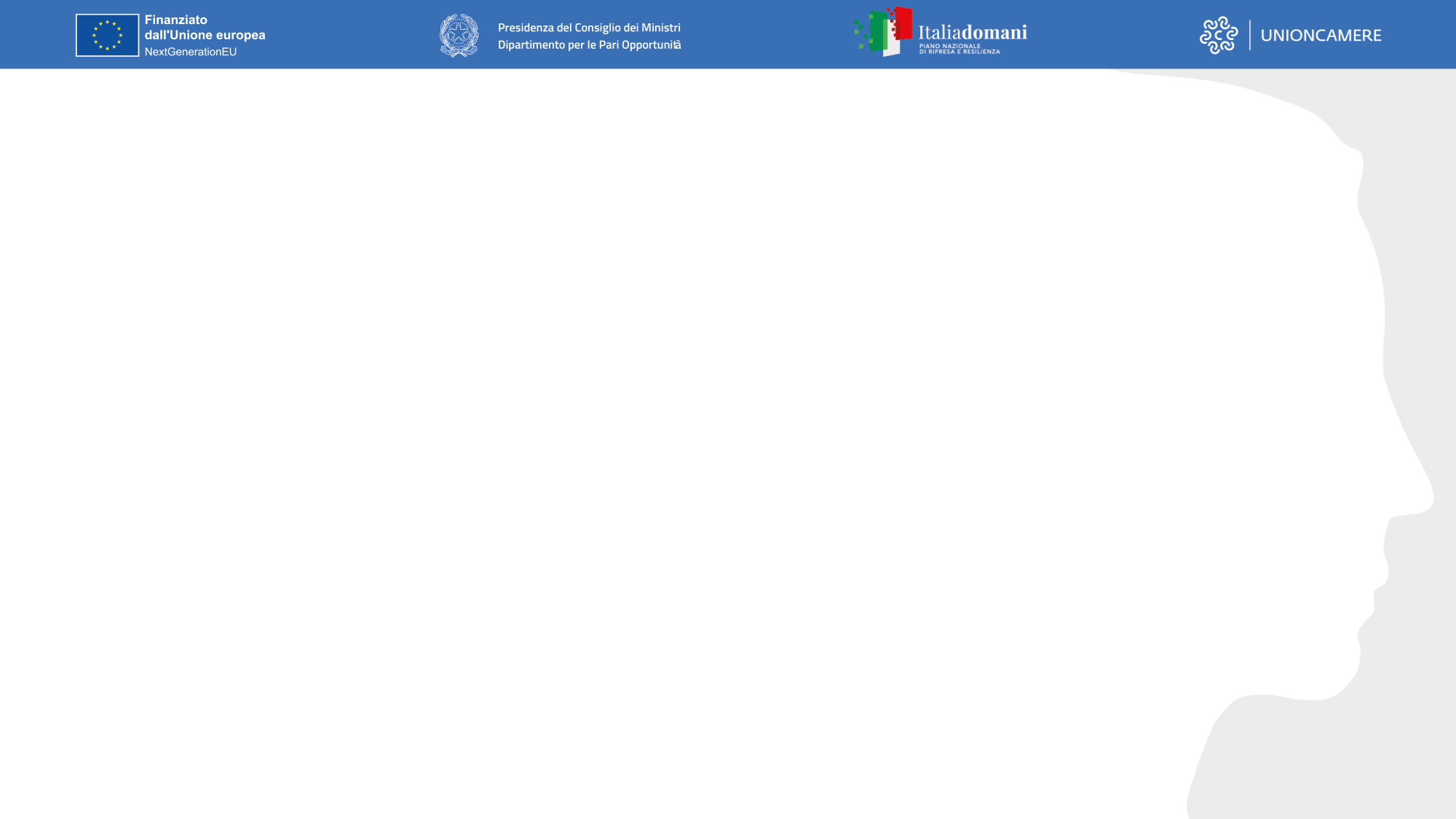 La Strategia nazionale
Per la prima volta l’Italia si è impegnata – in linea con la strategia UE – nella definizione della Strategia Nazionale per promuovere le Pari Opportunità e la Parità di Genere
ROMA - 27 MARZO - Opportunità e incentivi per l’impresa donna
Riferimento importante per l’attivazione del PNRR:
Parità di genere priorità nella Missione 5 «Coesione e inclusione»
Promozione dell’empowerment femminile e contrasto alla discriminazione di genere obiettivi trasversali a tutte le Missioni.
Risultato di un percorso comune attivato dal Dipartimento per le Pari Opportunità e partecipato da tutti gli stakeholder (Amministrazioni centrali, Regioni, Enti locali, parti sociali, associazioni…)
Finalità generale della strategia è rendere l’Italia un paese dove persone di ogni genere, età ed estrazione sociale abbiano la medesima opportunità di sviluppo e di crescita, personali e professionali, di accesso al mondo dell’istruzione e del lavoro, senza disparità di trattamento economico o dignità.
il Sistema della certificazione della parita’ di genere, strumento portante
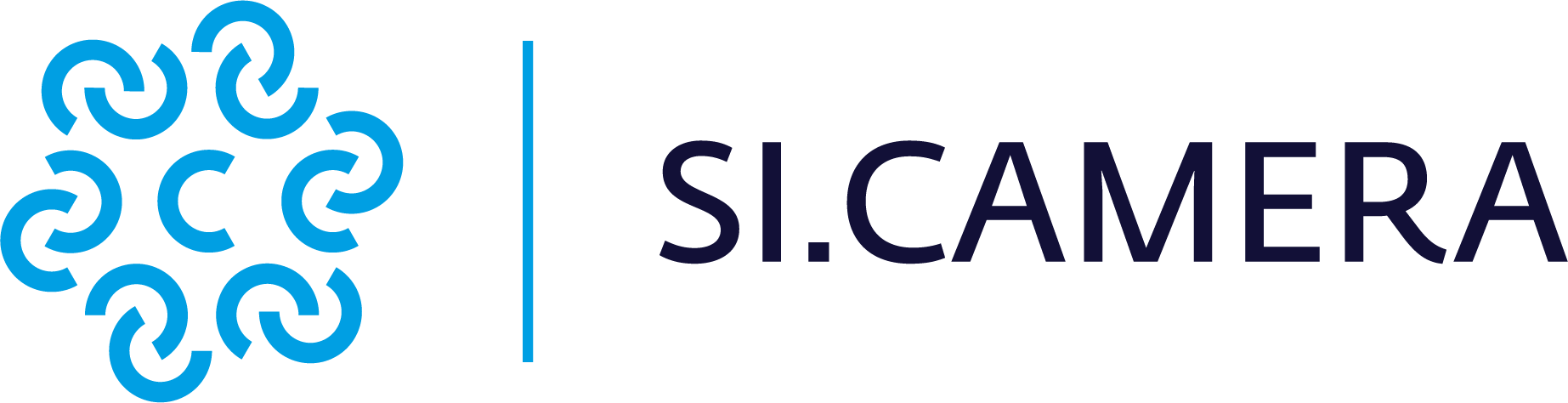 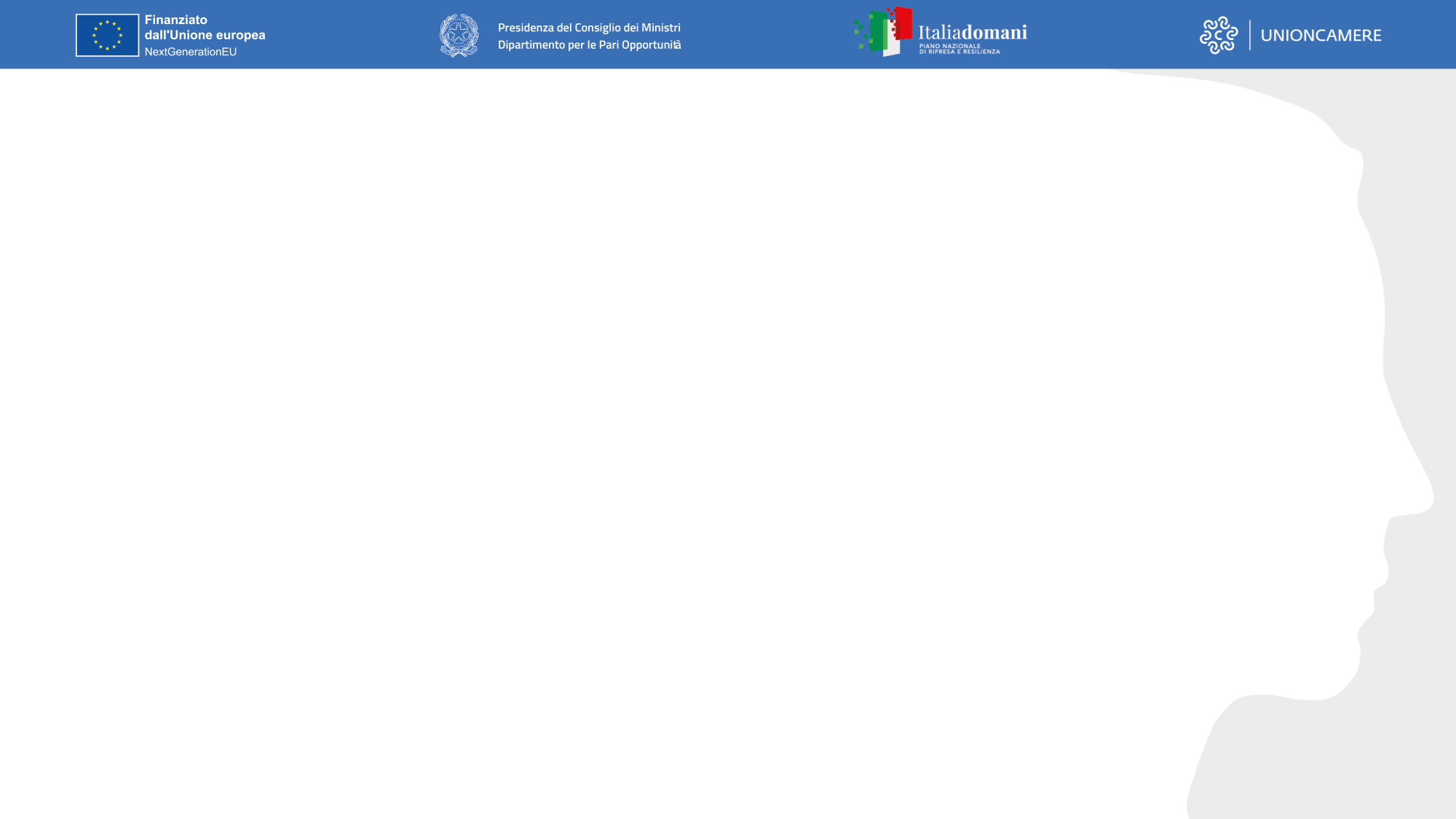 Le principali tappe  del percorso  per l’introduzione della certificazione della parità di genere
ROMA - 27 MARZO - Opportunità e incentivi per l’impresa donna
Prassi di riferimento UNI/PdR 125:2022, pubblicata il 16 marzo 2022
Dlg. 11 aprile 2006, n.198
Codice delle Pari Opportunità
Linee guida sul sitema di gestione per la Parità di Genere che prevede l’adozione di specifici KPI (key performance indicator) inerenti alle politiche di parità di genere nelle organizzazioni
Legge 5 novembre 2021, n.162
Modifiche al codice delle Pari Opportunità
Introduzione del sistema di certificazione della Parità di Genere
Decreto PdC 29 aprile 2022, n. 162
Definisce i parametri per il conseguimento della certificazione della Parità di Genere
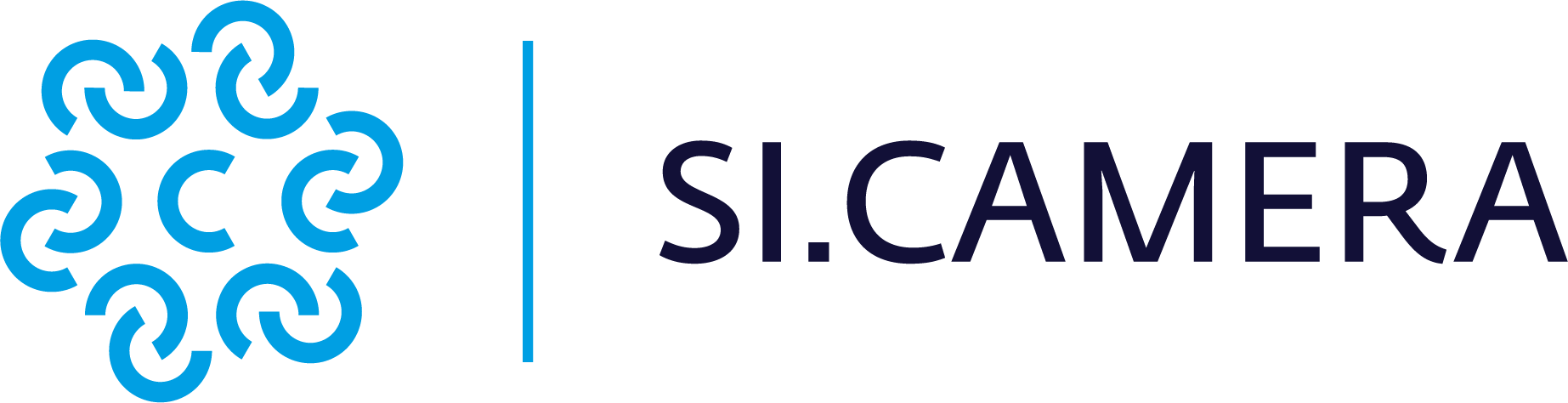 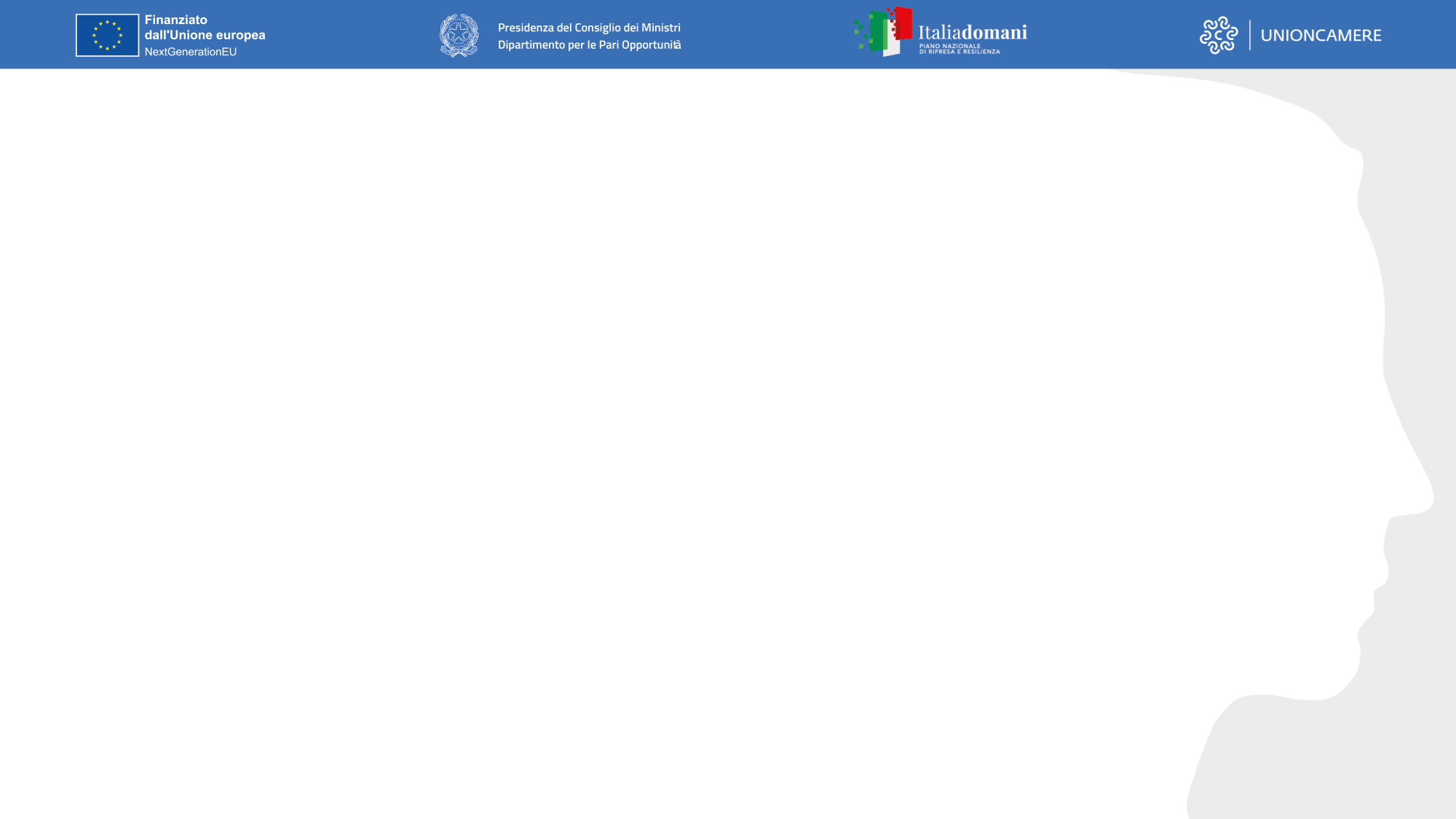 2. LO STRUMENTO DELLA CERTIFICAZIONEDELLA Parità DI GENERE
ROMA - 27 MARZO - Opportunità e incentivi per l’impresa donna
È l’attestazione riconosciuta alle organizzazioni aziendali che dimostrano di aver identificato consapevolmente la parità di genere quale parte integrante della strategia e della vita aziendale
È un riconoscimento formale basato su parametri oggettivi e misurabili (equità retributiva, politiche di conciliazione vita-lavoro, accesso equilibrato alle opportunità di carriera, …)
È un processo che aiuta le organizzazioni a creare un ambiente di lavoro più equo e inclusivo
Richiede l’intervento di organismi di certificazione accreditati, enti terzi indipendenti che verificano la conformità agli standard stabiliti
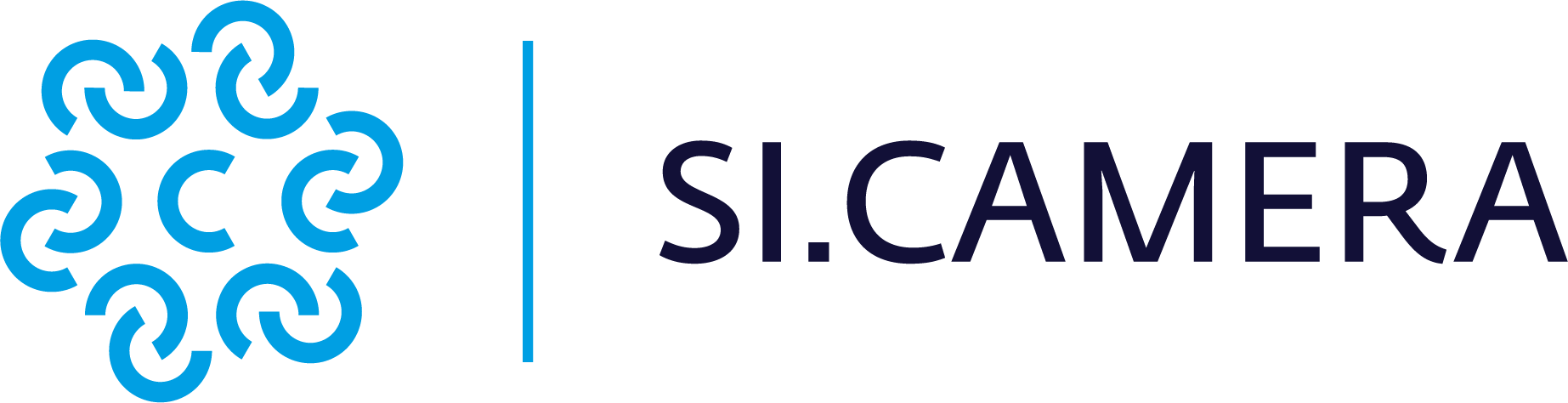 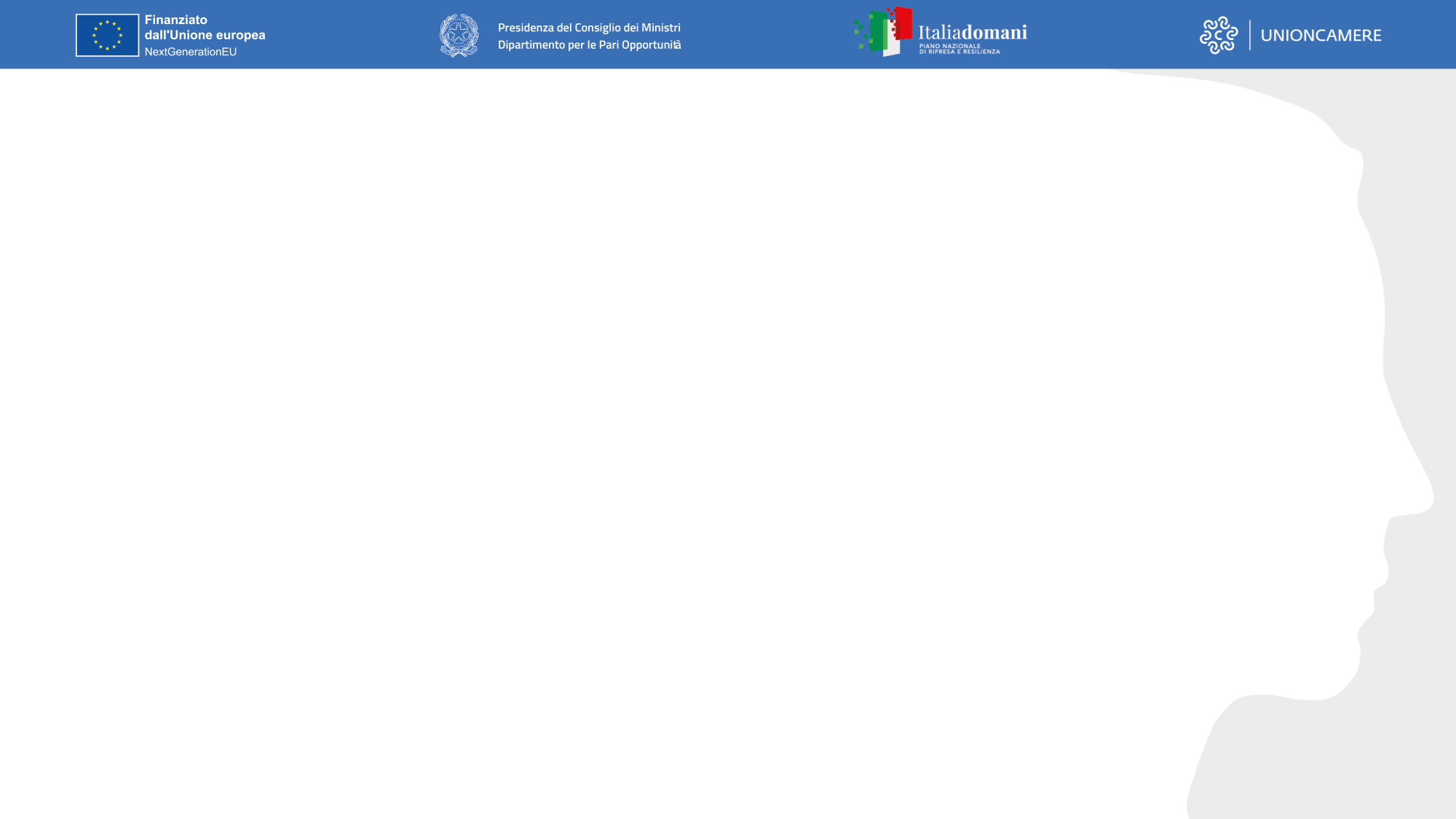 VANTAGGI E OPPORTUNITA’ della certificazione
ROMA - 27 MARZO - Opportunità e incentivi per l’impresa donna
VANTAGGI:
OPPORTUNITA’:
Una cultura e una strategia più inclusive e orientate
    al mercato
Una governance più equilibrata e trasparente
Processi HR più efficaci e rispettosi delle diversità con un sensibile aumento della capacità organizzativa e della produttività
Miglioramento delle performance finanziarie
L’attrazione e la fidelizzazione del capitale umano
Aumento della reputazione e maggiore attrattività per i finanziatori
Sgravi contributivi: riduzione dell’1% dei contributi previdenziali sino ad un massimo di 50.000 euro;

Premialità negli appalti pubblici: aumento dei punteggi nelle gare di appalto e riduzione del 20% sulle garanzie fideiussorie richieste

Punteggi premiali per l’accesso ad Aiuti di Stato o finanziamenti pubblici a valere sui Fondi europei, nazionali e regionali
Al 30 novembre – dati Accredia - sono 6.299 le aziende certificate, con una distribuzione territoriale diffusa: lazio, lombardia e campania le regioni con il maggior numero di aziende certificate
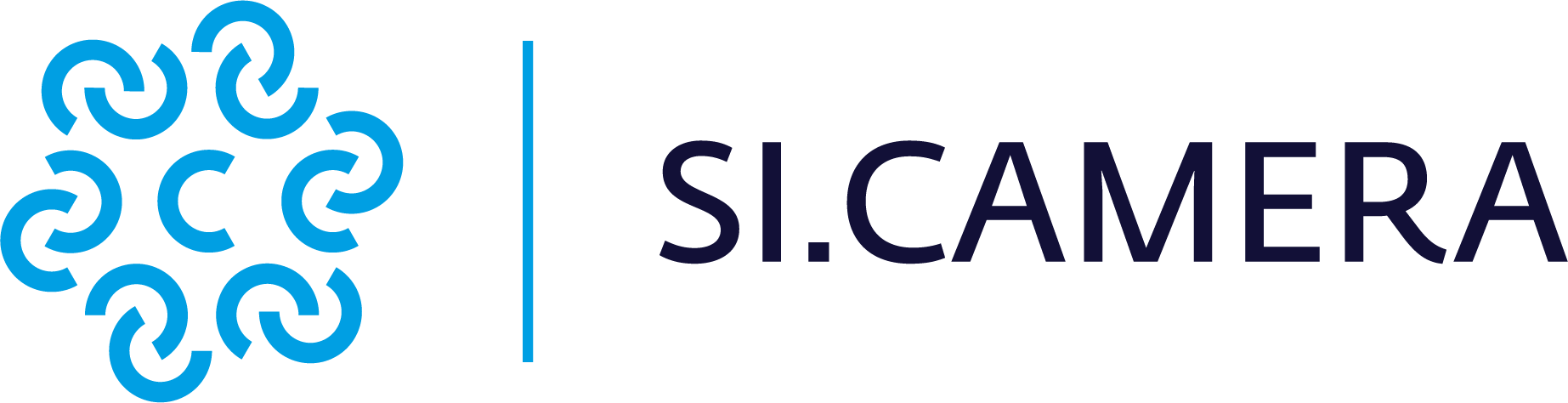 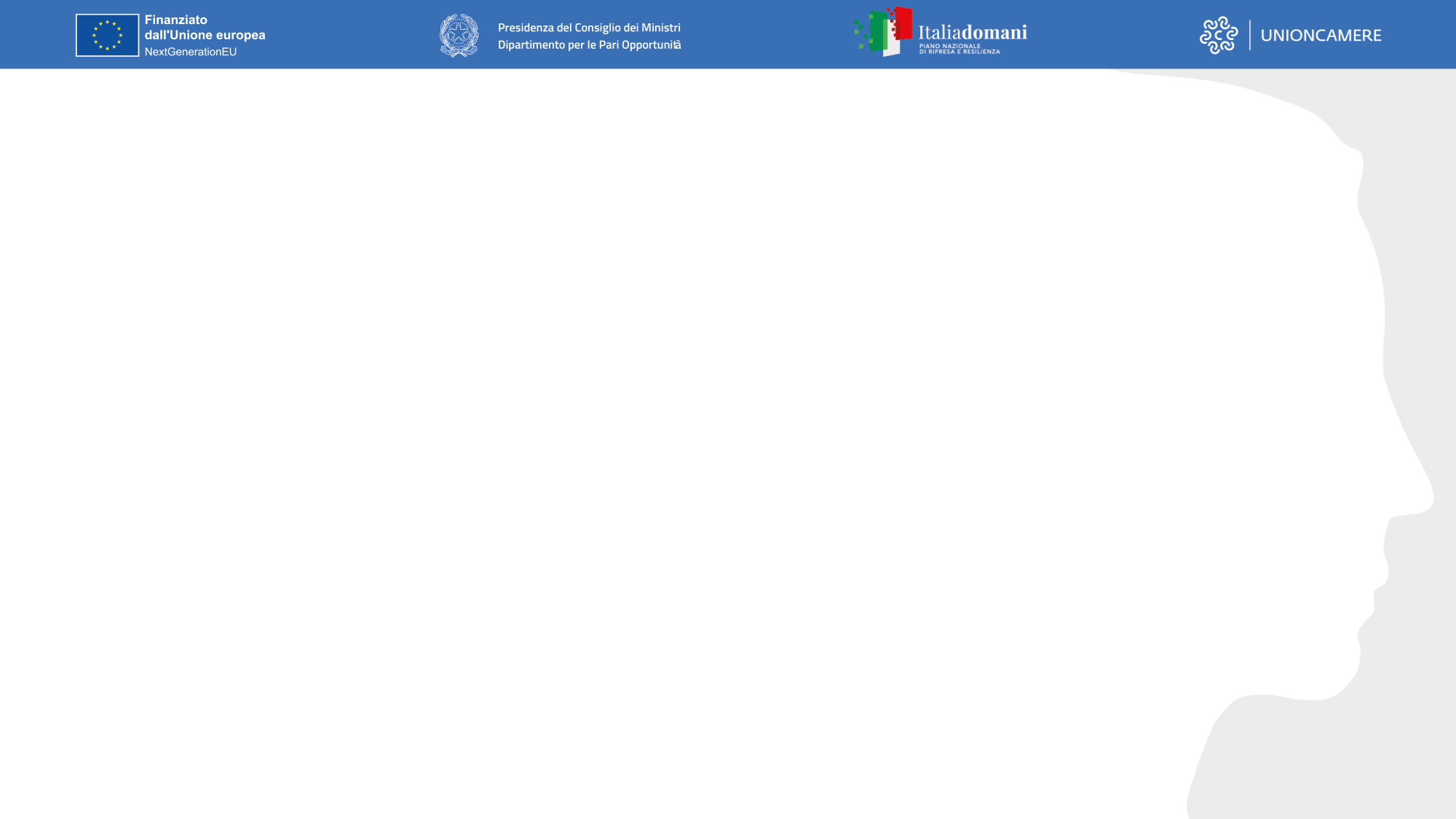 3. L’azione a supporto delle imprese, l’impegnodel sistema camerale
ROMA - 27 MARZO - Opportunità e incentivi per l’impresa donna
L’Unioncamere è impegnata con il Dipartimento per le Pari Opportunità, nell’ambito delle attività del PNRR, per favorire una cultura permanente della parità di genere in tutte le attività economiche e sociali e nei contesti aziendali
Eventi informativi
Assistenza tecnica
SOGGETTI
ATTIVITÀ
STRUMENTI
ISTITUZIONI
RELAZIONI
PIANO INTEGRATO DI ATTIVITA’ A LIVELLO NAZIONALE E TERRITORIALE 
per accompagnare le imprese alla certificazione
Attività di comunicazione e sensibilizzazione
Azioni formative
Agevolazioni
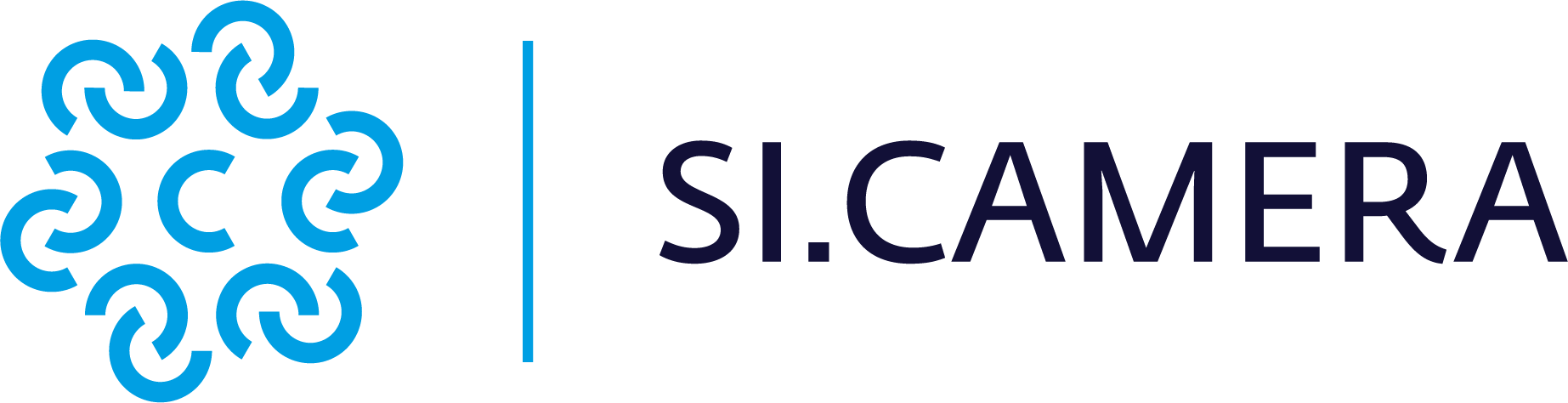 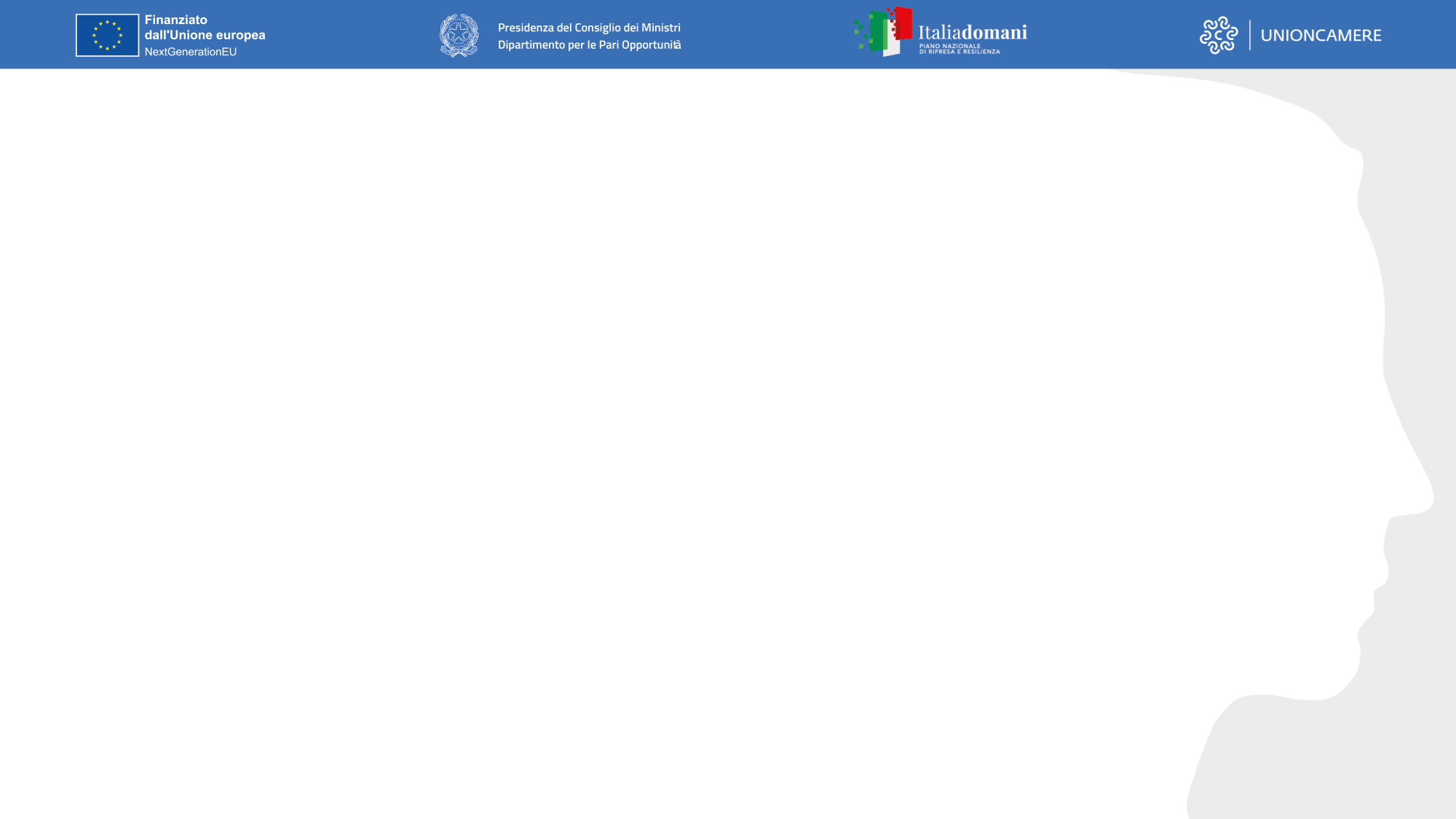 una strategia multilivello PER UN OBIETTIVO AMBIZIOSO MA FATTIBILE
ROMA - 27 MARZO - Opportunità e incentivi per l’impresa donna
Primo Avviso: 6 dicembre 2023 – 28 marzo 2024
Domande presentate 1699; domande ad oggi agevolate 1267
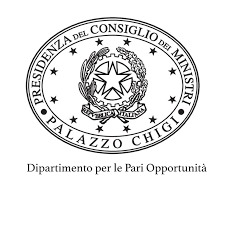 Dipartimento per le Pari Opportunità per promuovere, 
accompagnare e sostenere il processo di certificazione
Secondo Avviso: 26 febbraio 2025 – 18 aprile 2025
Domande ad oggi presentate 701
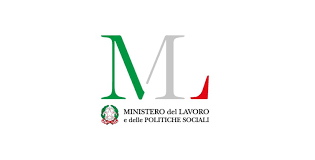 Ministero del Lavoro e delle Politiche Sociali per attuare – su scala regionale - programmi formativi propedeutici all’ottenimento della certificazione
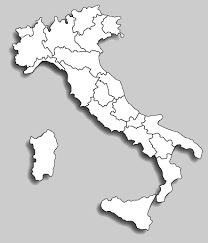 Regioni per favorire il processo di certificazione in un’ottica di integrazione e complementarietà
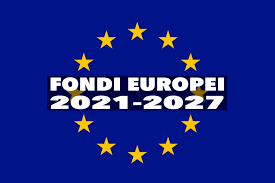 Programmazione nazionale e regionale dei fondi europei per lo sviluppo del tema della parità di genere
…… insieme al sistema associativo, mondo della normazione, ordini professionali, rete delle Consigliere di parità
e Comitati per la promozione dell’Imprenditoria Femminile…..
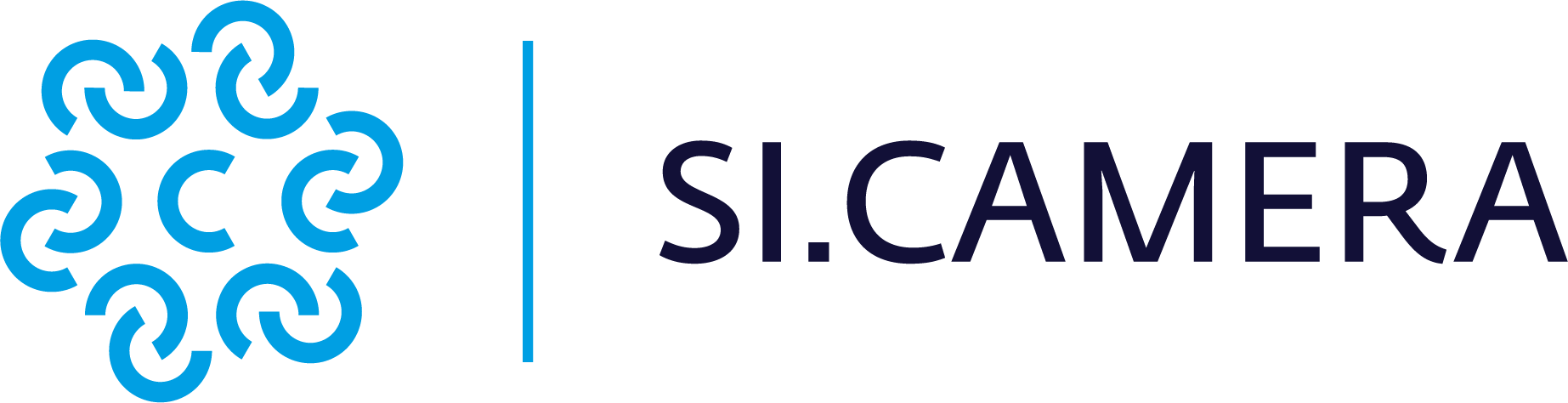